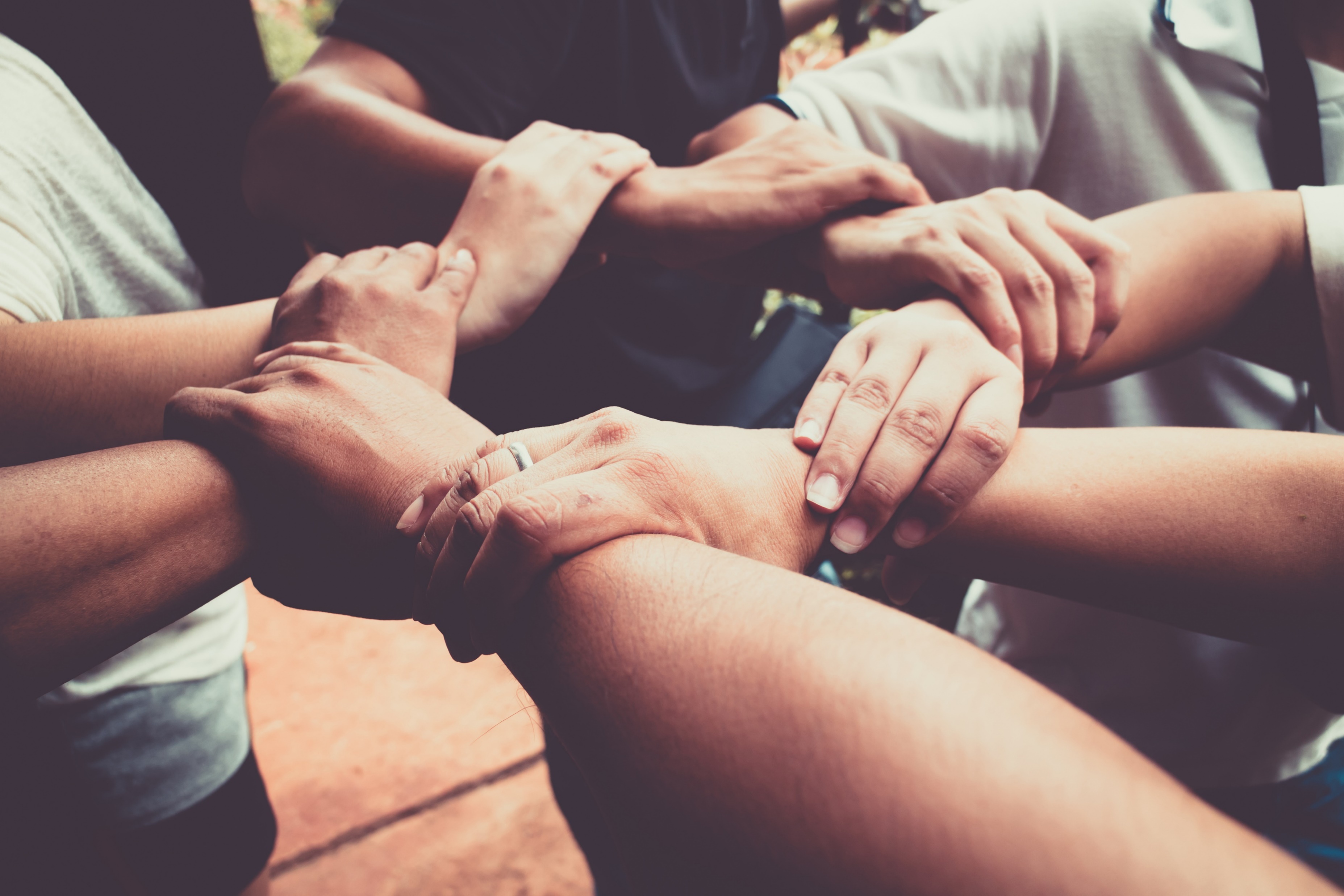 Human Capital Development
PRODI S1 KEWIRAUSAHAAN
FAKULTAS EKONOMI DAN SOSIAL
KONTRAK BELAJAR
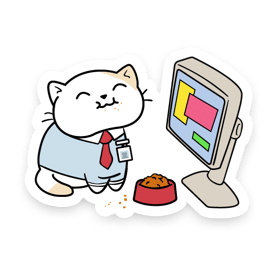 Selama perkuliahan wajib memelihara dan menjaga keamanan serta ketertiban dikelas.
Mahasiswa wajib berpenampilan rapi
Mahasiswa dianjurkan untuk menambah bacaan dari sumber-sumber lain sebagai referensi untuk memperluas pengetahuan.
Mahasiswa wajib memberikan feedback
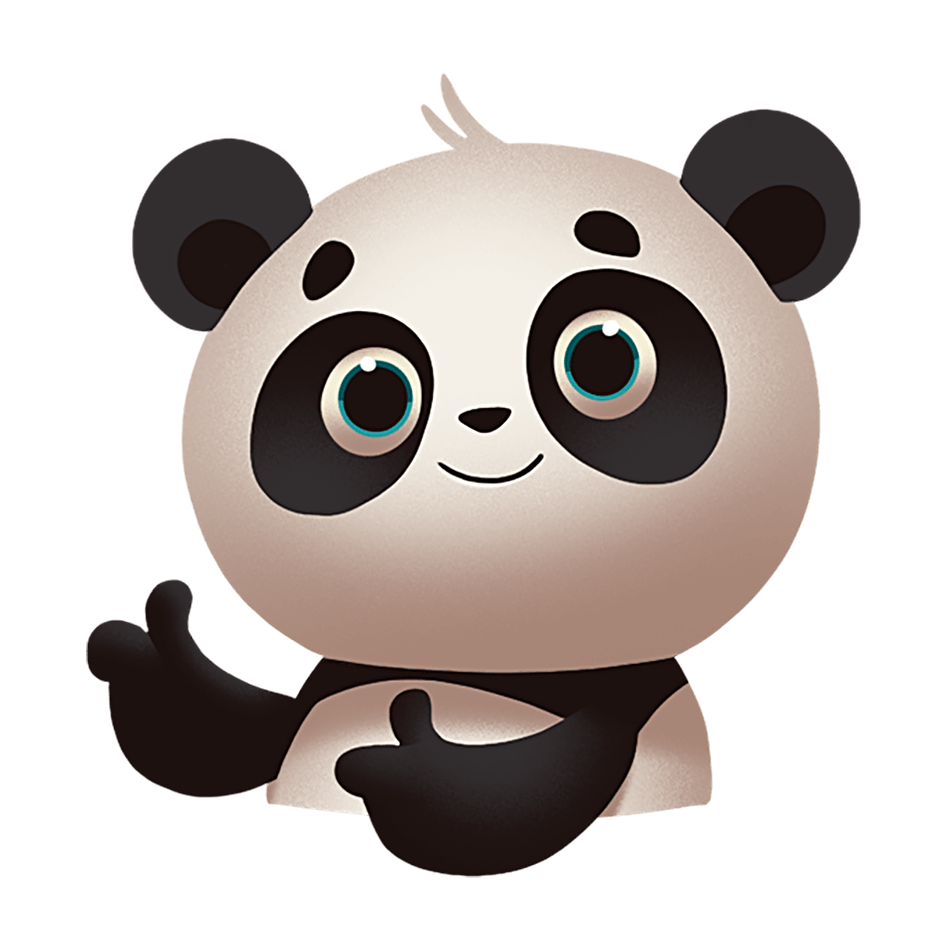 ASPEK PENILAIAN
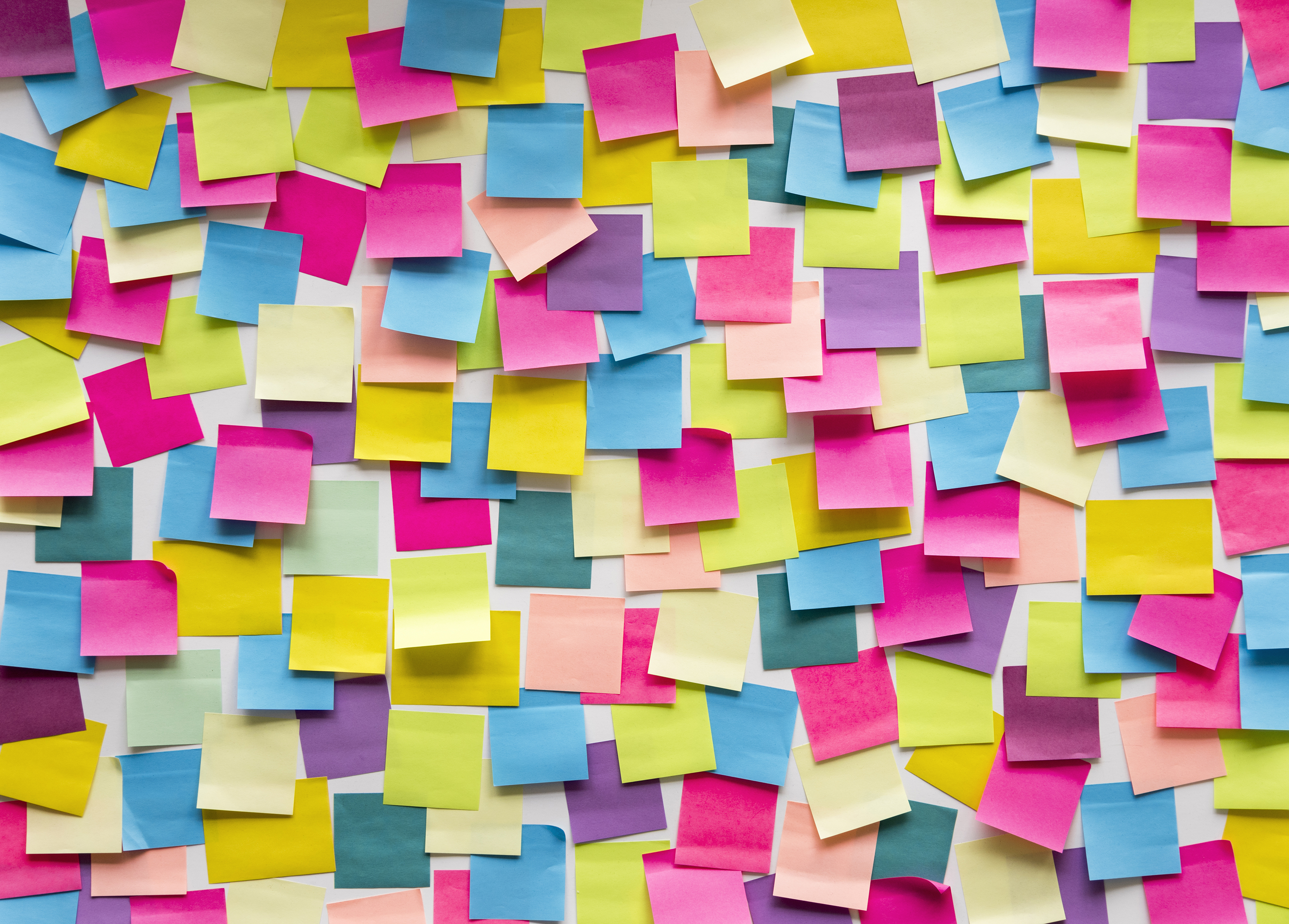 Rajin Masuk minimal 75% dari total presensi
Ikut UTS tapi tidak ikut UAS masih bisa ikut UJIAN SUSULAN
UJIAN SUSULAN masih jelek masih bisa Ikut REMIDI, tapi nilai maksimal B dengan ketentuan bisa menjawab semua dengan benar 
Presensi FULL ikut UTS tapi tidak UAS tidak UJIAN SUSULAN tidak REMIDI, itu namaya ZONK!! Alias Konyol!! Yang rugi siapa? Yang salah siapa?
CATATAN PERKULIAHAN
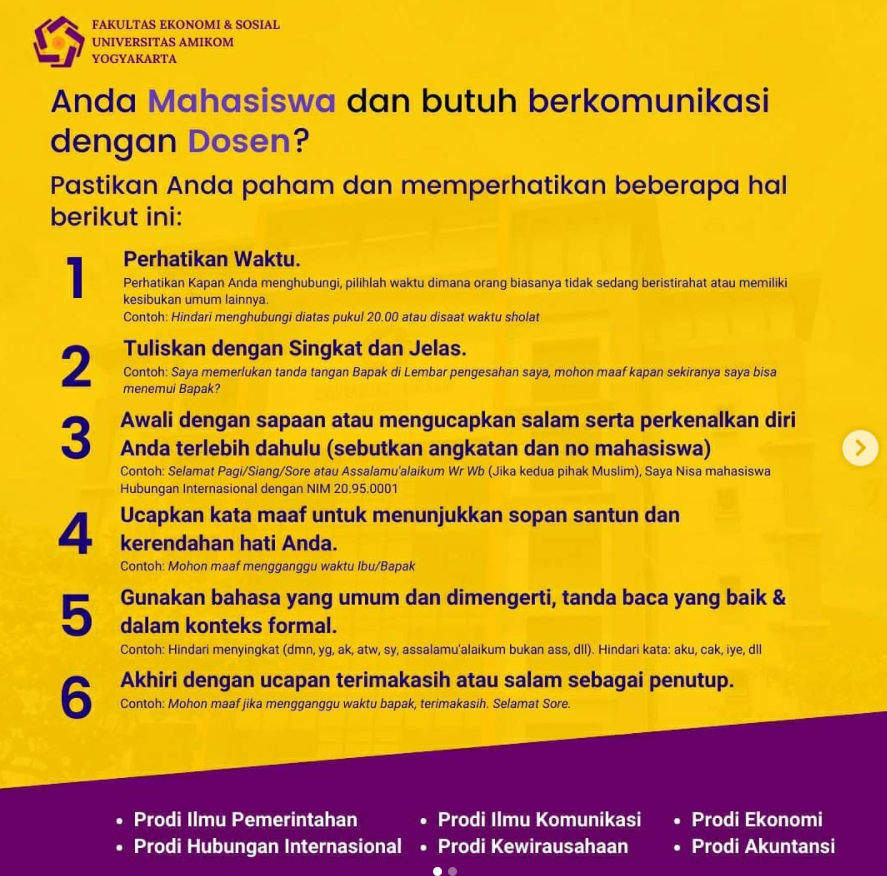 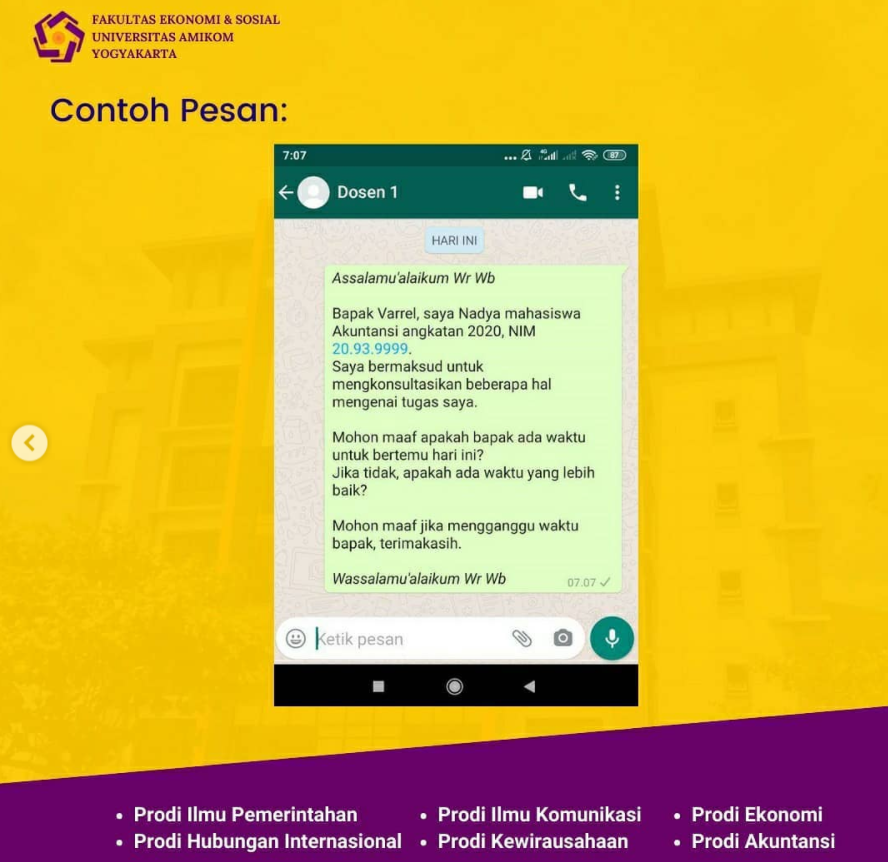 Tantangan Kuliah
6
Purpose
5
Identity
4
Values
3
Competence
2
Behavior
1
Environment
Piramida Robert DiltsLogika Berpikir manusia
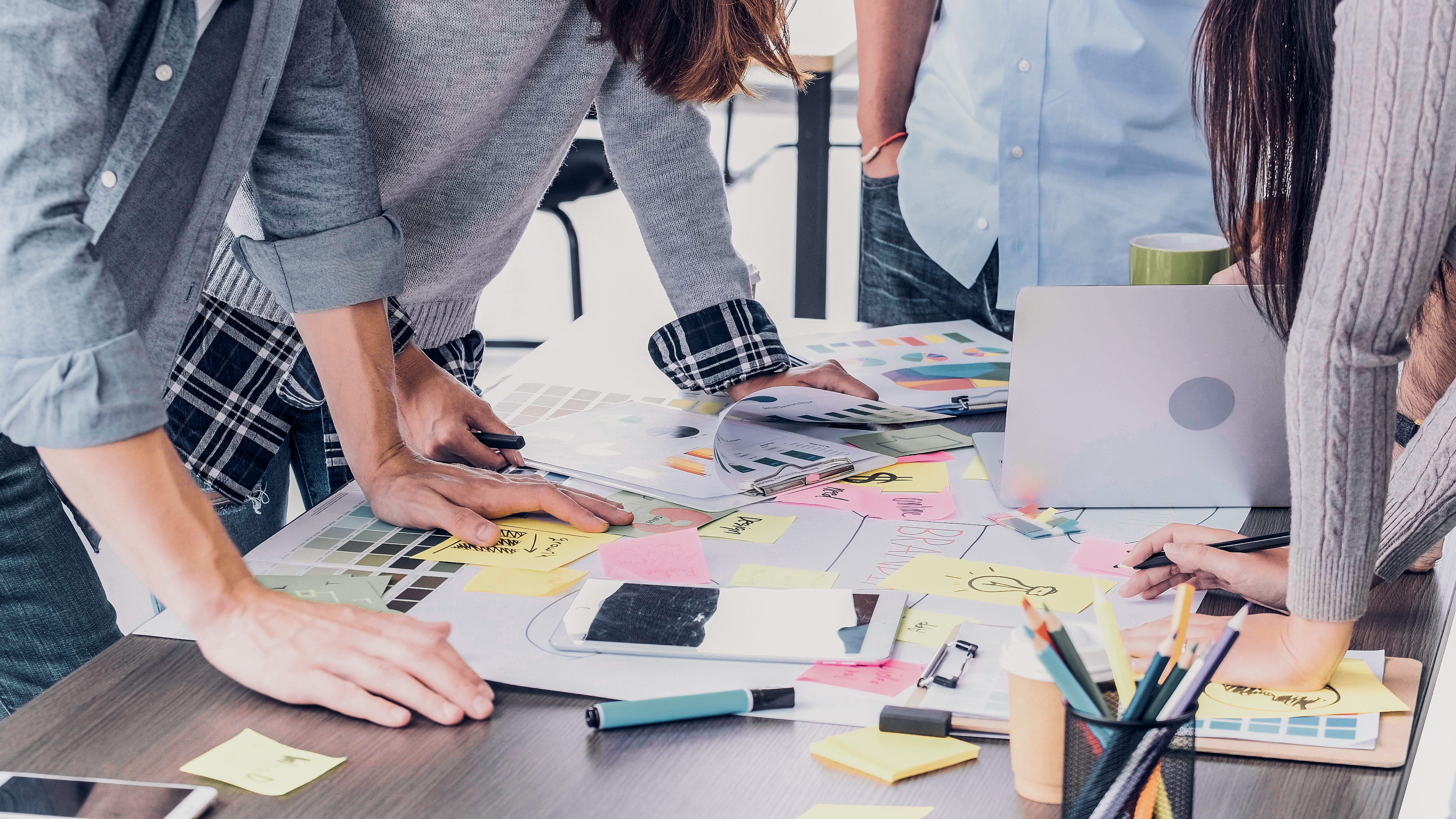 6 Unsur Manajemen
4 Metode Manajemen Dalam Menyelesaikan masalah
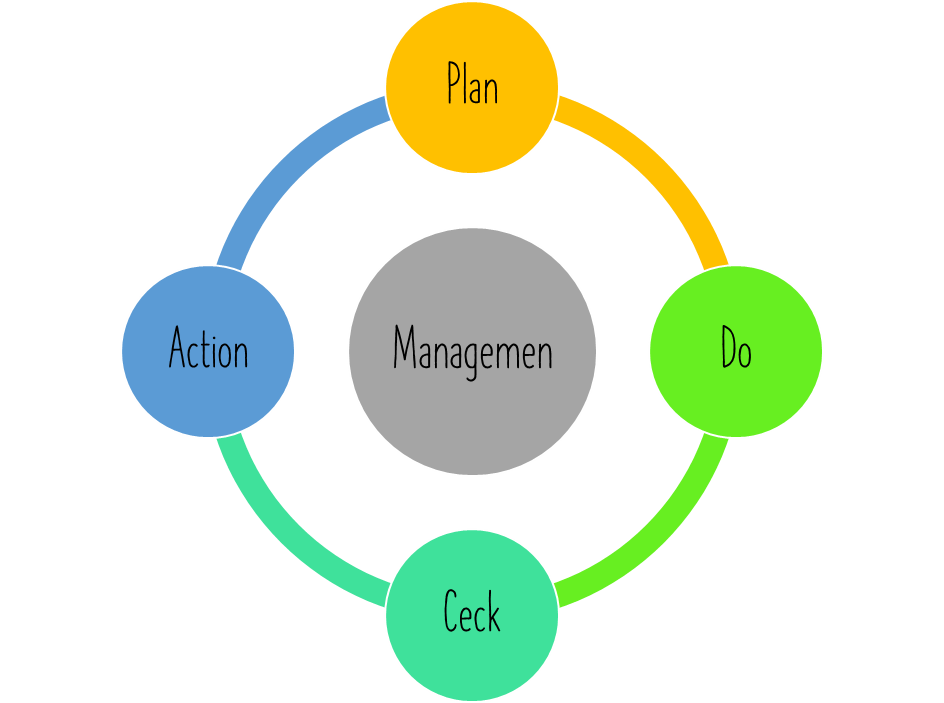 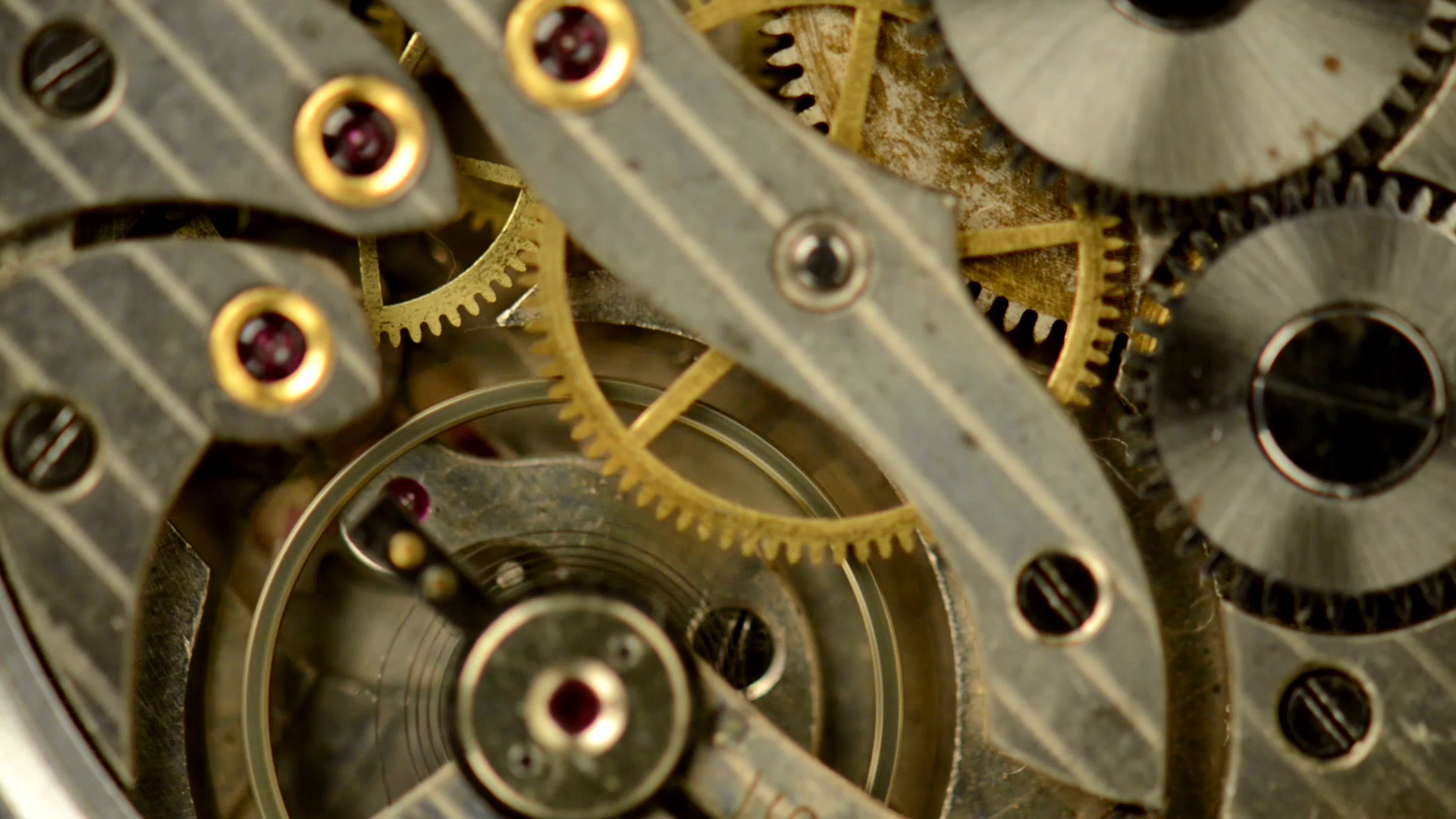 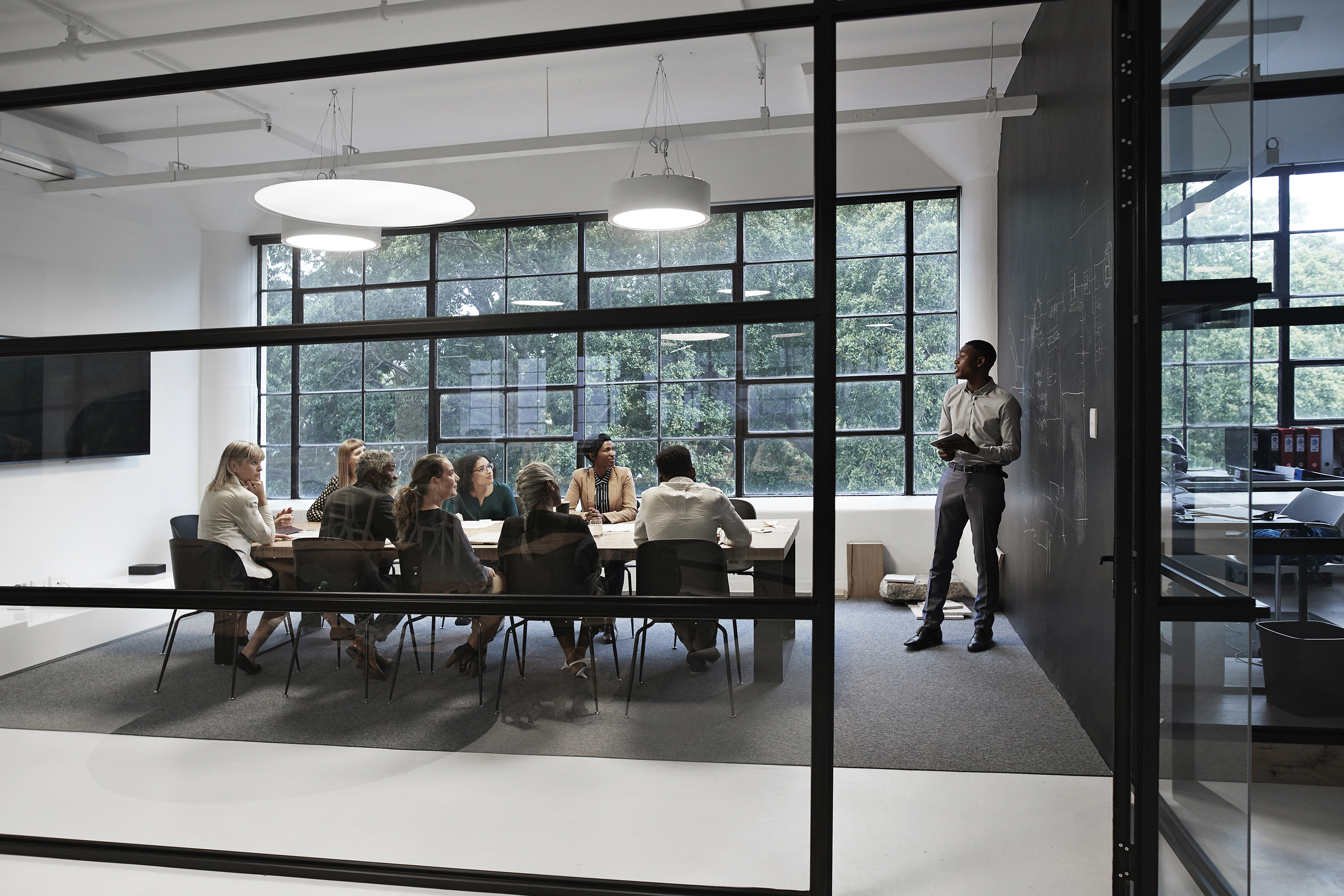 Human Capital Development
Sebuah jabatan / divisi khusus yang bertugas di suatu organisasi dengan fokus utama mengembangkan sumber daya manusia, dengan tujuan mendapatkan sdm berkualitas sesuai dengan kriteria yang diinginkan berdasarkan kompetensi (dan kualifikasi yang dibutuhkan.
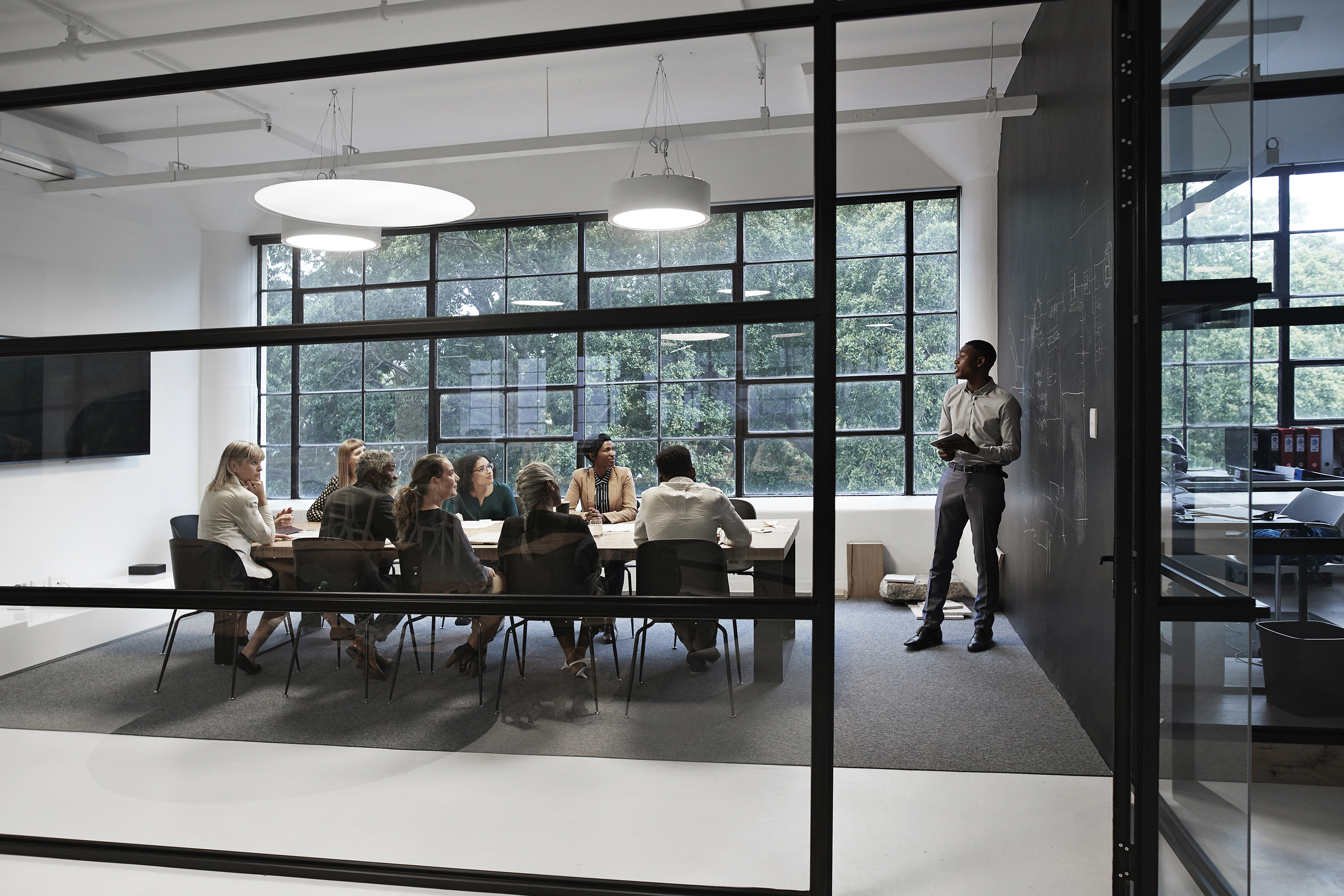 Human Capital Development
Schultz (1979) human capital involves increase investment in education and training of the individuals.
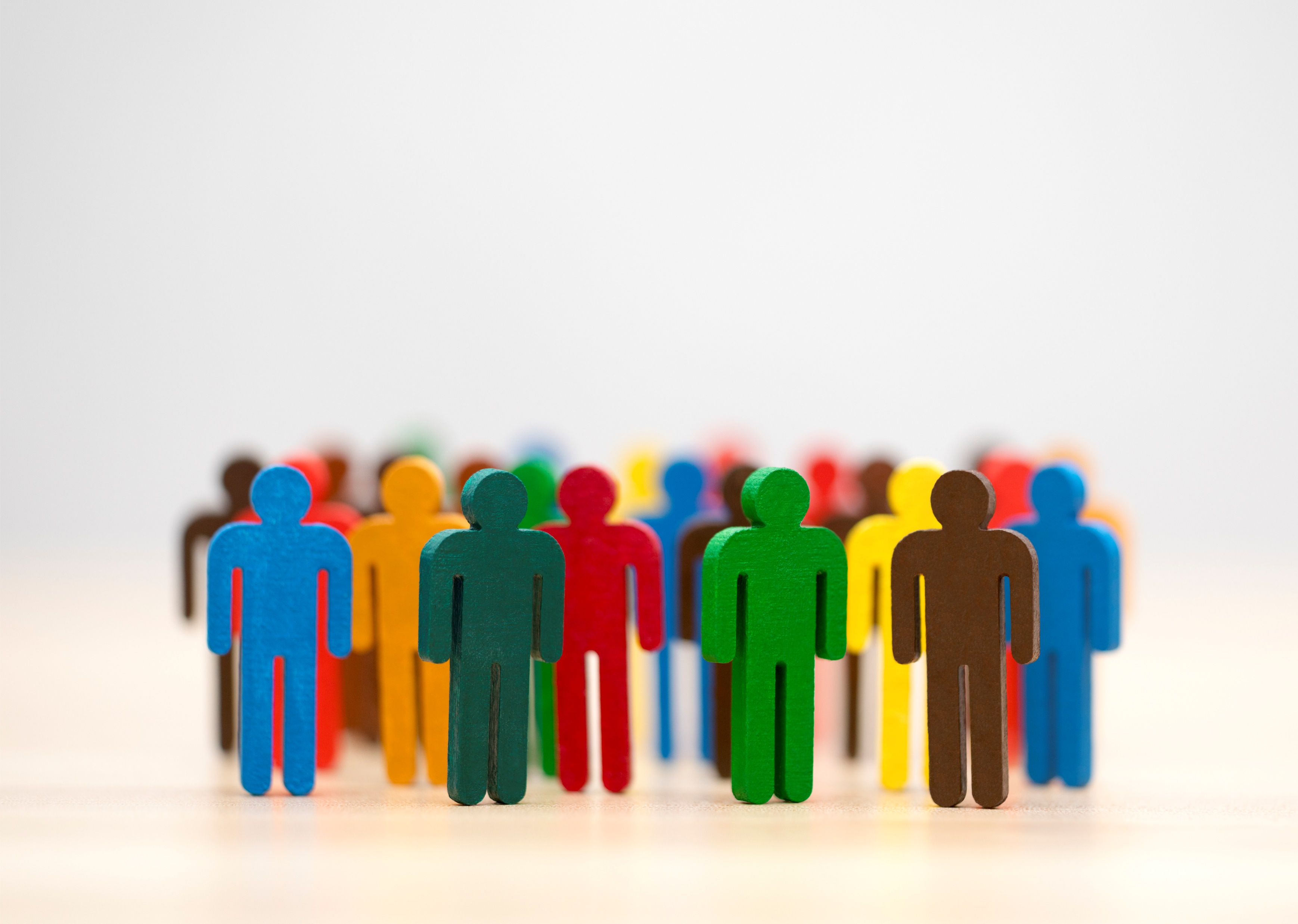 Aset HCD : 1. Pengetahuan 
2. Keterampilan 3. Keahlian 
4. Kreativitas  
5. Akhlak 
6. Pengalaman 
7. Kesehatan
Human Capital Develompent
Jenis Jenis Human Capital Development
Perbedaan HRM dan HCM (insight.co)
Terima kasih